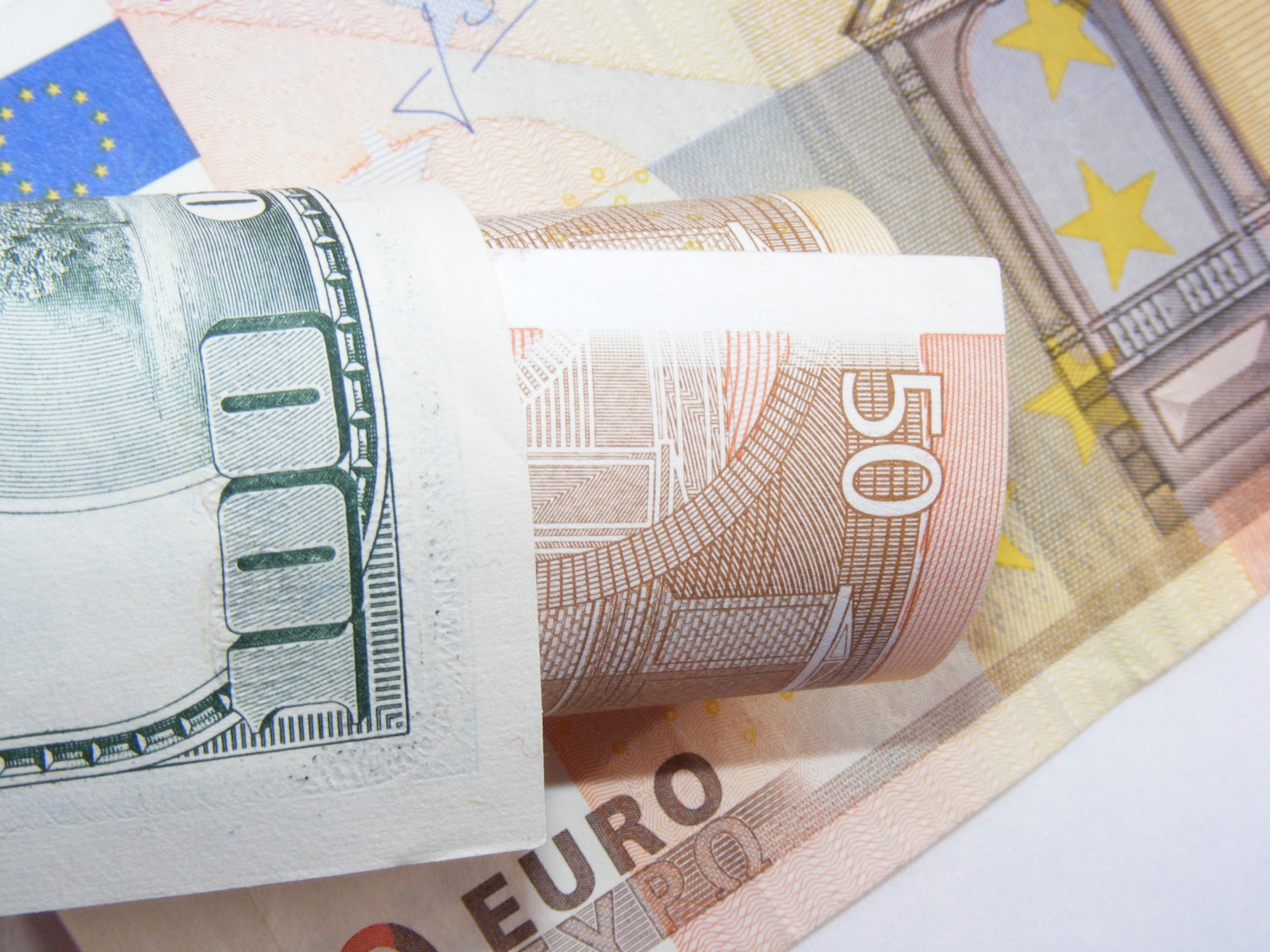 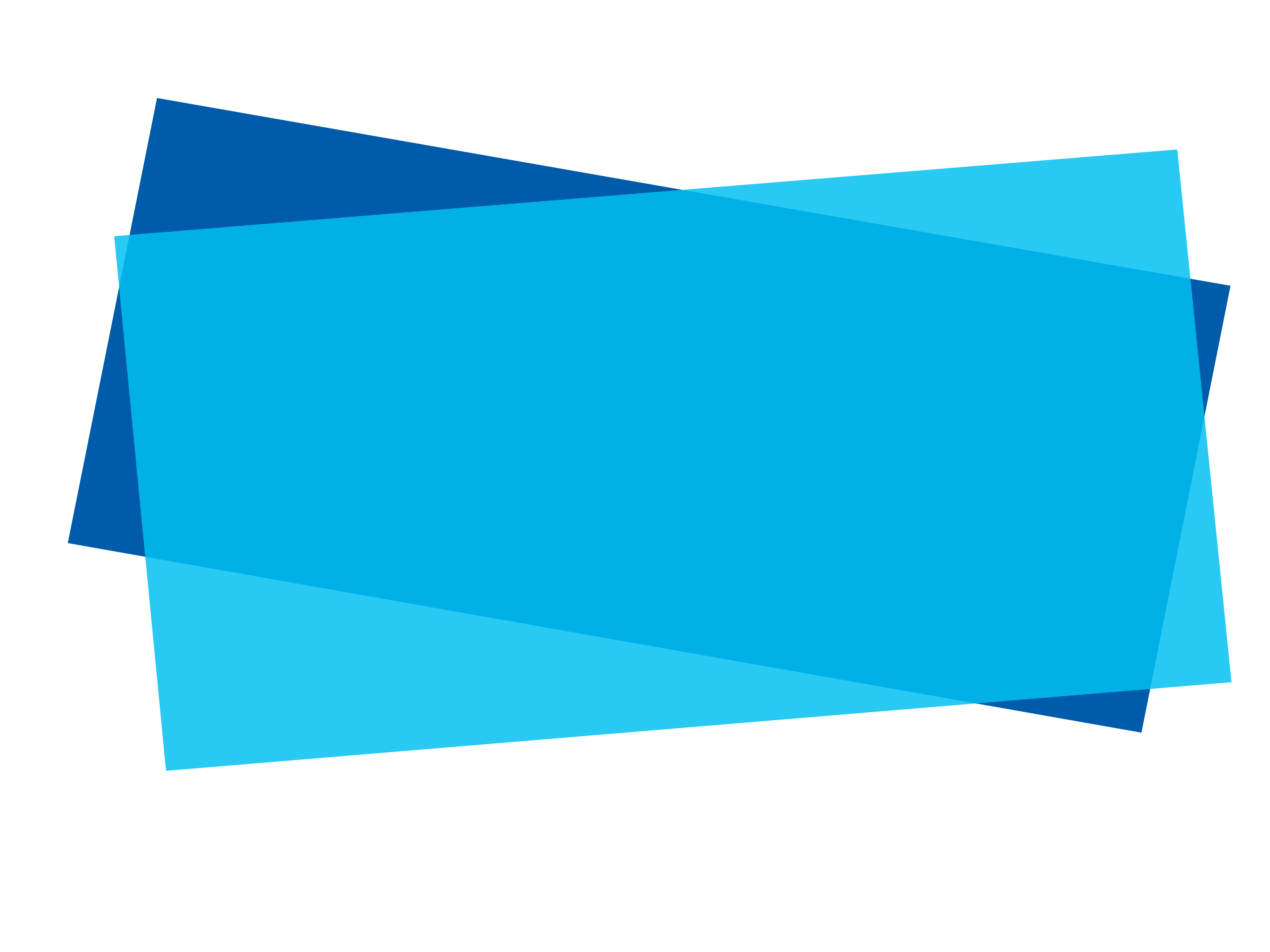 Ingresos de transacciones sin contraprestación: Impuestos 
NICSP® 23
[Speaker Notes: Para aquellos participantes que están familiarizados con las NIIF, note que la NICSP 23 es una norma específica del sector público y no hay una NIIF equivalente.]
El Manual de Pronunciamientos de Contabilidad del Sector Público es la principal fuente autorizada de principios internacionales de contabilidad generalmente aceptados para las entidades del sector público. 
Toda la información en esta presentación es propia y está protegida por derechos de autor.
Ingresos de transacciones sin contraprestación: Impuestos
Contabilización de impuestos

Una entidad que impone impuestos reconoce los activos cuando 
Ocurre el hecho imponible
Se cumplen con los criterios de reconocimiento 
El hecho imponible – Es el evento sujeto a impuestos
Los activos se miden al valor razonable en la fecha de adquisición – el mejor estimado de la entrada de recursos tomando en cuenta 
La probabilidad de que los recursos fluyan 
El valor razonable de los activos resultantes
Las revisiones son contabilizadas en el periodo corriente
Ingresos de transacciones sin contraprestación: Impuestos
[Speaker Notes: Para los participantes que están familiarizados con las NIIF, considere resaltar el hecho de que el concepto de hecho imponible en la NICSP 23 es consistente con el suceso que genera la obligación en la CINIIF 21, Gravámenes (CINIIF 21 aborda el pago de gravámenes, la NICSP 23 aborda los ingresos de impuestos, cuya definición incluye los gravámenes).

Obsérvese que el valor razonable tal como se define actualmente en las NICSP no es el mismo que el definido en la NIIF 13, Medición del valor razonable. Si los participantes están familiarizados con las NIIF, se debe destacar esta diferencia.

La definición de valor razonable en las NICSP es:

El valor razonable es el importe por el que puede ser intercambiado un activo o cancelado un pasivo, entre partes interesadas y debidamente informadas, en una transacción realizada en condiciones de independencia mutua. 

Esto incluye los valores de entrada y salida.]
Ejemplo ilustrativo

Un gobierno nacional grava impuestos sobre la renta de los individuos. El periodo fiscal del gobierno y el cierre del año fiscal es el 31 de diciembre. Los contribuyentes tienen hasta el 30 de abril del siguiente año para presentar su declaración de impuestos, y hasta el 31 de junio para pagar cualquier saldo pendiente en impuestos. 

¿Reconoce el gobierno nacional un activo y un ingreso al final del periodo fiscal? Por qué?
Ingresos de transacciones sin contraprestación: Impuestos
[Speaker Notes: La respuesta a esta pregunta de discusión se proporcionam en el módulo de Ingresos (página 29)

Obsérvese que el ejemplo ilustrativo presenta la mayor dificultad práctica al contabilizar impuestos – la necesidad de estimar los impuestos que se deben cuando aún las declaraciones no han sido presentadas. Si los participantes están involucrados en la contabilización de ingresos tributarios, considere incluir diapositivas adicionales sobre los impuestos recaudados en su jurisdicción, y discuta cuál sería el hecho imponible, junto con cualquier otra dificultad práctica que se pueda encontrar al aplicar la NICSP 23.]
Otros temas de contabilización de impuestos

Los recursos recibidos antes del hecho imponible se reconocen como cobros de impuestos por anticipado.
Los ingresos tributarios se presentan como importe bruto 
No se reducen por gastos pagados a través del sistema impositivo
Ni se incrementan por desembolsos por impuestos 
Impuestos gravados con propósitos específicos
Ingresos de transacciones sin contraprestación: Impuestos
[Speaker Notes: Vea el modulo de ingresos para una discusión sobre los gastos pagados a través del sistema impositivo y desembolsos por impuestos, y note que algunas jurisdicciones usan términos diferentes (y pueden utilizar uno o ambos de estos términos con significados diferentes). 


Gastos pagados a través del sistema impositivo ron importes que son pagaderos con independencia de que el individuo pague impuestos. El hecho de que se paguen a través del sistema impositivo es por conveniencia administrativa solamente. 

Desembolsos por impuestos  son concesiones preferenciales que la legislación impositiva le brinda a ciertos contribuyentes y que no está disponible para otros. Esto afecta el importe de ingresos tributarios a la que la entidad tiene derecho.]
Gastos pagados a través del sistema impositivo/Desembolsos por impuestos

Un gobierno nacional le permite a los contribuyentes individuales que son propietarios de viviendas, deducir el interés de sus hipoteca y los impuestos de inmueble de sus ingresos brutos al calcular la base imponible. La política se adoptó para incentivar la propiedad de viviendas. 
¿Es la deducción un gasto pagado a través del Sistema impositivo o un desembolso por impuestos? Explique
¿Cómo debería el gobierno nacional contabilizar y presentar el impacto de la deducción en los ingresos tributarios? Explique
Ingresos de transacciones sin contraprestación: Impuestos
[Speaker Notes: Respuesta
El impacto en ingresos tributarios como el resultado de la deducción de los intereses de las hipotecas y del impuesto de inmueble es un desembolso por impuestos. Esto es una concesión de impuesto disponible solamente para los contribuyentes. Los ingresos tributarios no se deben aumentar por el importe de la concesión tributaria. Los desembolsos por impuestos no se reportan en el estado de rendimiento financiero. Solo es ingreso tributario que se dejó de percibir.]
Revelaciones

Se revela :
Ingreso de transacciones sin contraprestación
Cuentas por pagar reconocidas
Importes de los cobros por adelantado
Importe de los pasivos condonados 
Las políticas contables adoptadas
Las bases sobre las que se midió el valor razonable
Información sobre impuestos que no se pueden medir de forma fiable
Ingresos de transacciones sin contraprestación: Impuestos
Ilustración – Nota de revelación

Nota X: Ingresos tributarios
Los ingresos tributarios se reportan en importes netos de los ingresos recaudados en nombre de las provincias. Los ingresos por impuesto sobre la renta se reconocen cuando el contribuyente ha percibido el ingreso. Los ingresos para el año fiscal se basan en importes determinados y los estimados de impuesto sobre la renta devengado pero que aún no se han determinado. Los ingresos por  impuestos de bienes y servicios se reconocen en el momento de la venta. Las primas de seguro de empleados se reconocen a medida en que las ganancias se perciben. Las diferencias entre los estimados y los importes reales se reportan en el periodo en el que se completa la evaluación.
Ingresos de transacciones sin contraprestación: Impuestos
Nota de revelación ilustrativa

Nota X: Ingresos tributarios (Continuado)
Los ingresos tributarios se resumen en la tabla a continuación:
Ingresos de transacciones sin contraprestación: Impuestos
Preguntas y Discusión
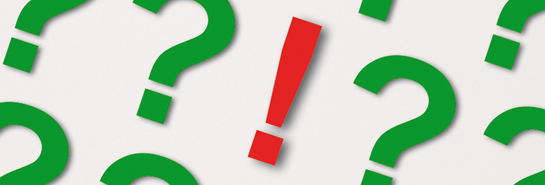 Visite el sitio web del IPSASB http://www.ipsasb.org
Ingresos de transacciones sin contraprestación: Impuestos